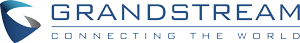 GXW45XX
(Bircom Ergin BOYACI – Müşteri Deneyimi ve Ürün Geliştirme)
2020
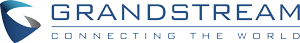 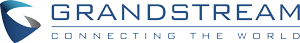 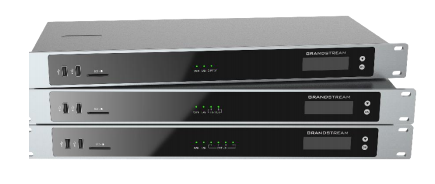 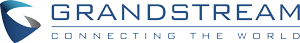 ÖRNEK:
10.10.6.95 ip sinden gelen arama PRI aktarılacak,
PRI dan gelen arama da 10.10.6.95 sunucusuna aktarılacak
Not: GXW45XX cihazının IP si 10.10.6.12
SIP TRUNK
10.10.6.95
PBX
PRI
ISDN PRI
Ethernet
GXW 45XX
IP= 10.10.6.12
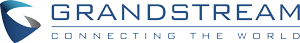 Cihazın ara yüzüne gösterildiği şekilde bağlanabilirsiniz, cihazın aldığı IP ise
ekran üzerinden görülebilir.
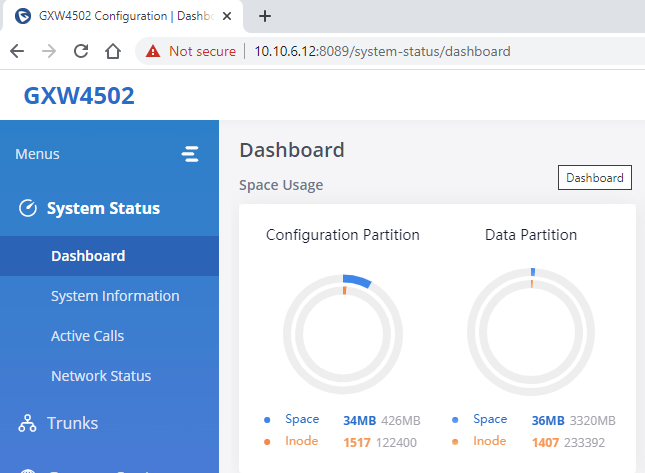 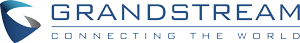 PRI Trunk tanımı
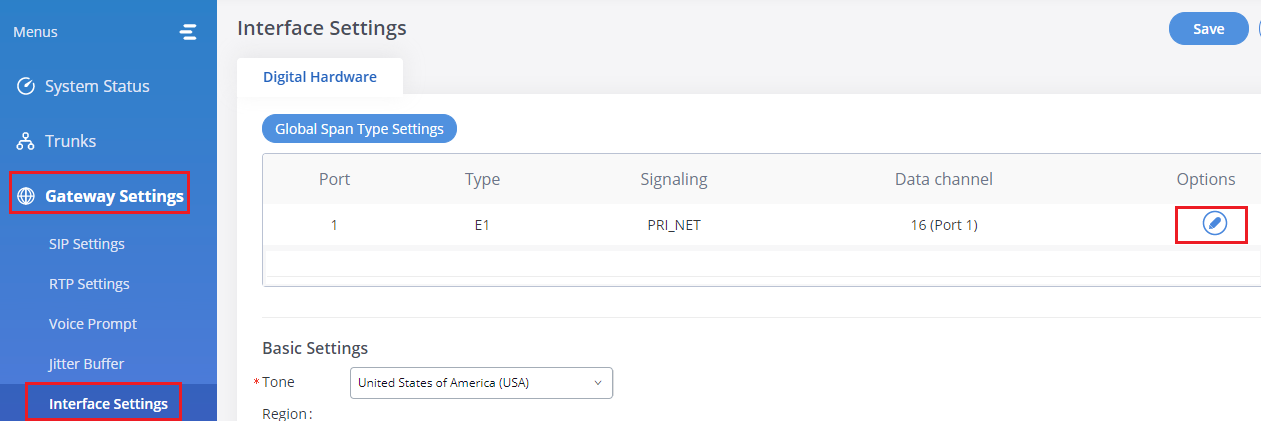 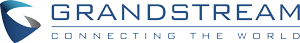 PRI Trunk tanımı
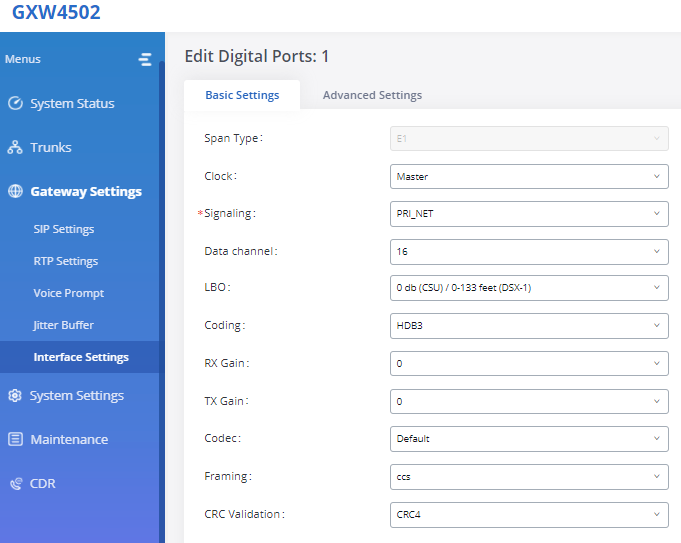 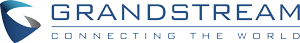 PRI Status izleme
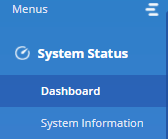 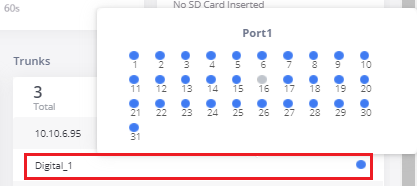 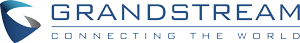 Sip Trunk Tanım
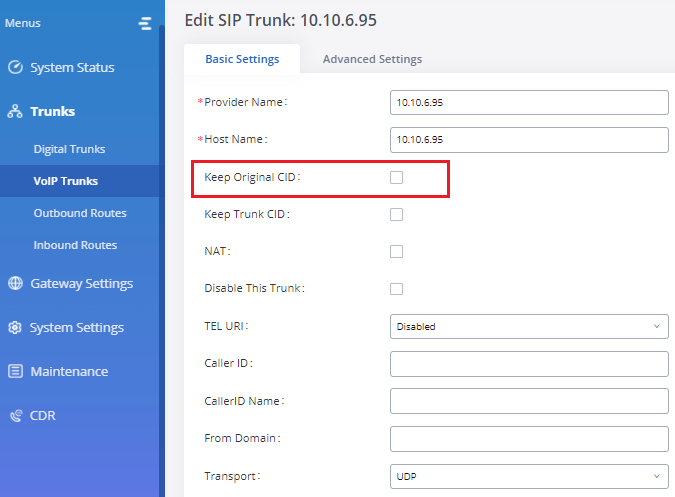 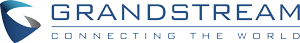 Sip Trunk status
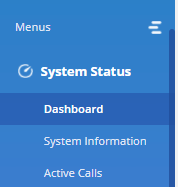 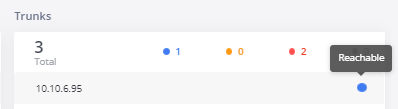 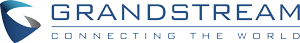 Yön Tanımlaması
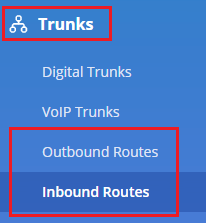 Yön Tanımlamaları Outband ve inbound
Routes lerden yapılır, 

inbound routes ler den port bazında, 
yani PRI ve SIP gelecek olan hangi aramaların
kabul edileceği kuralı yazılır, aranan ve arayan
numaraya göre ayrı izinler girilebilir.

Outbound  routes ler de ise cihaza gelmiş olan,
Yani sip den veya pri dan gelen aramanın 
Aranan numaraya göre yönünün yani nereye
Gideceğinin tanımı yapılır, 
Çağrı hedef numaraya göre SIP e mi yoksa 
PRI ya doğru mu gideceği yönü belirtilir
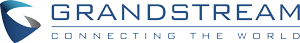 PRI port için örnek inbound tanımı
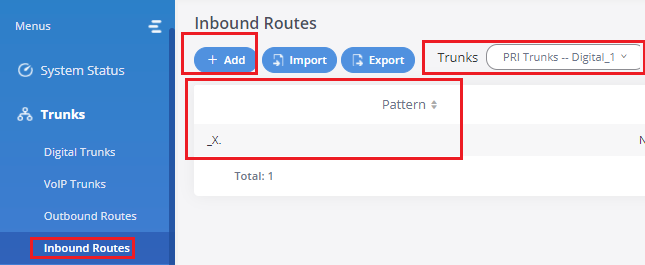 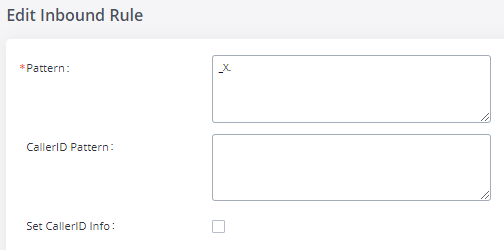 PRI portundan gelen tüm
aramaları kabul et demek
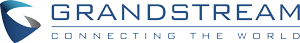 SIP Trunk için örnek inbound tanımı
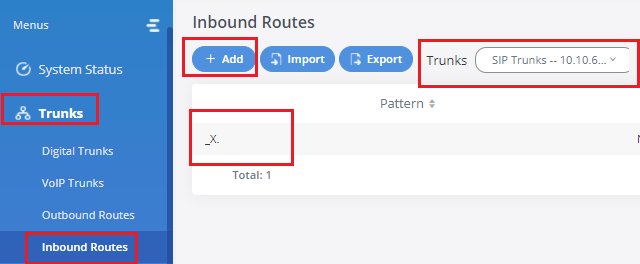 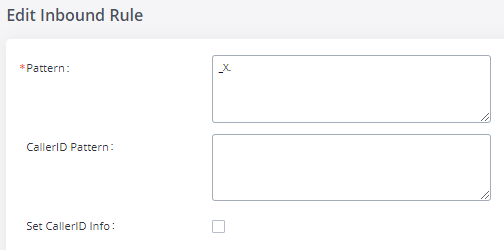 SIP trunk dan gelen tüm
aramaları kabul et demek
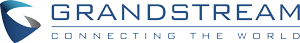 Outbound routes ayarı
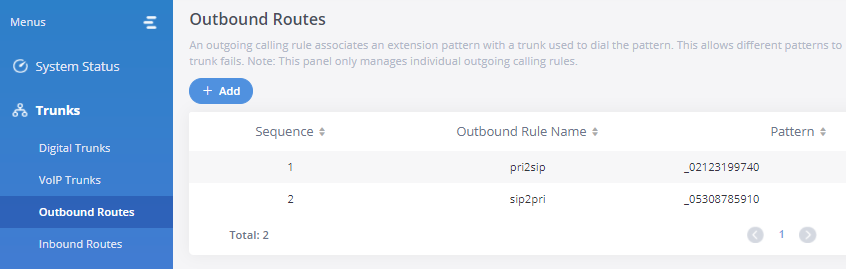 İnbound rutes ayarlarından sonra sisteme gelmiş olan çağrıyı hedef numarasına göre 
Yönlendirilmesi yapılır
Örnek: 	02123199740 aranmış ise bunu SIP e gönder
		0530 878 59 10 aranmış ise bunu PRI portuna gönder
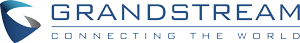 Outbound routes ayarı
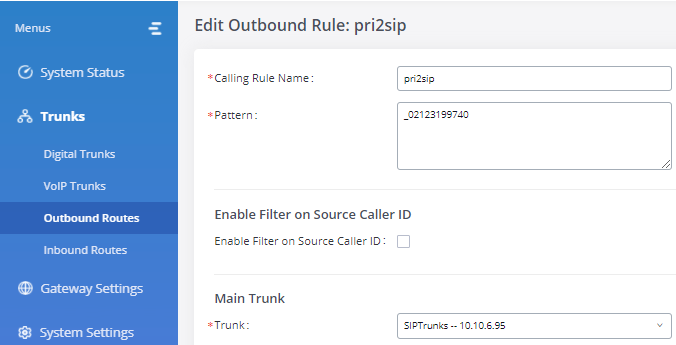 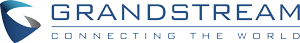 Outbound routes ayarı
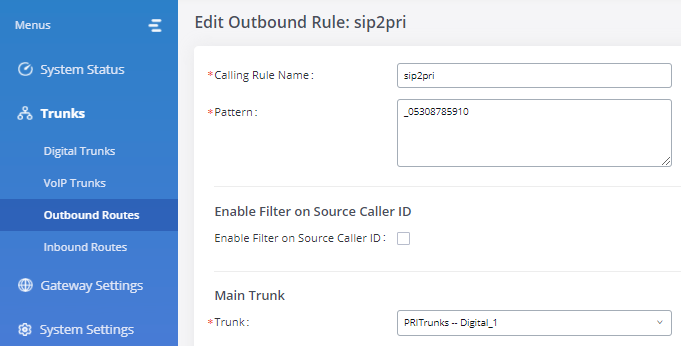